Anywhere With Jesus
6/8
D/A - SOL

Verses: 3/Chorus
PDHymns.com
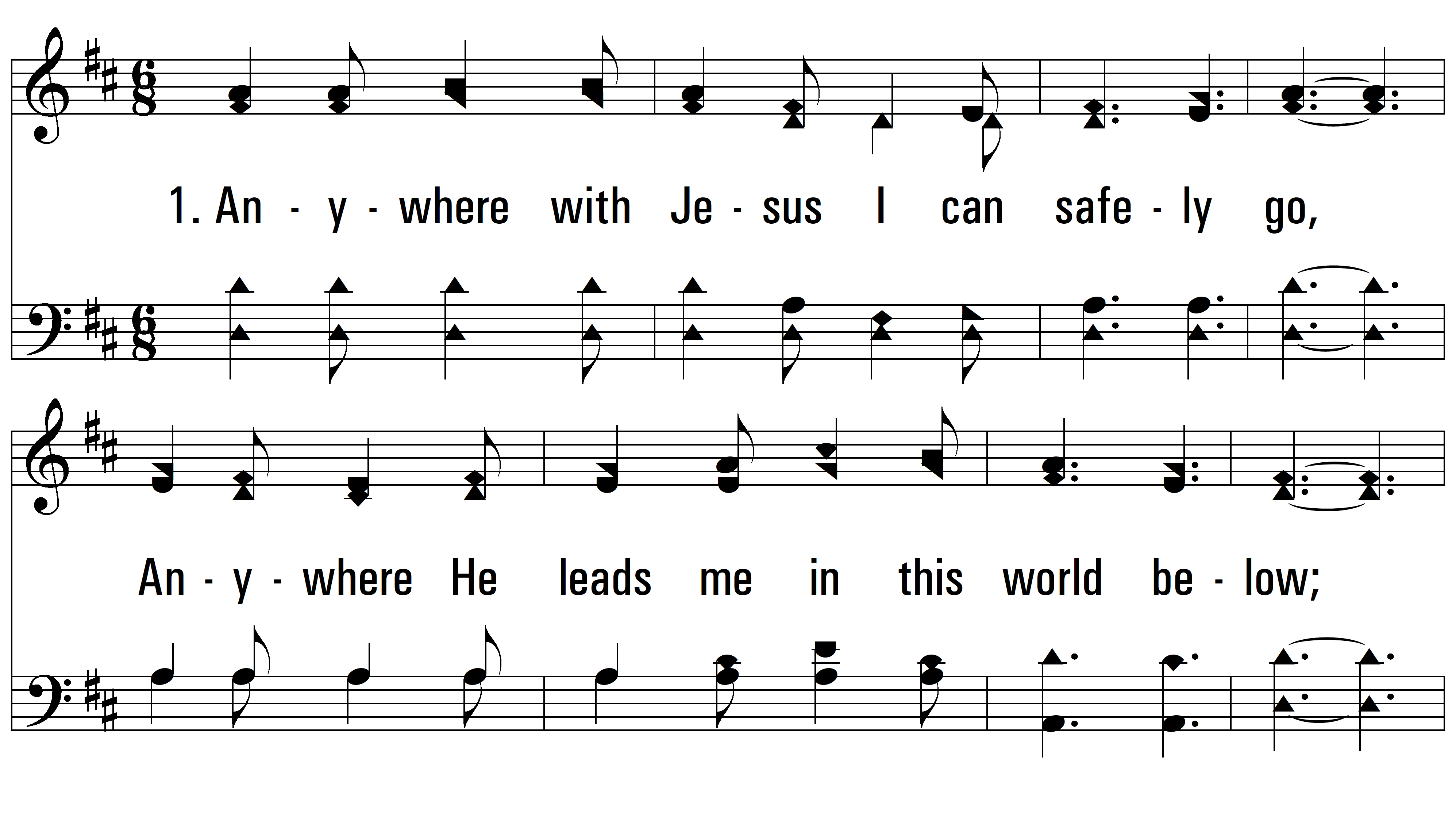 vs. 1 ~ Anywhere With Jesus
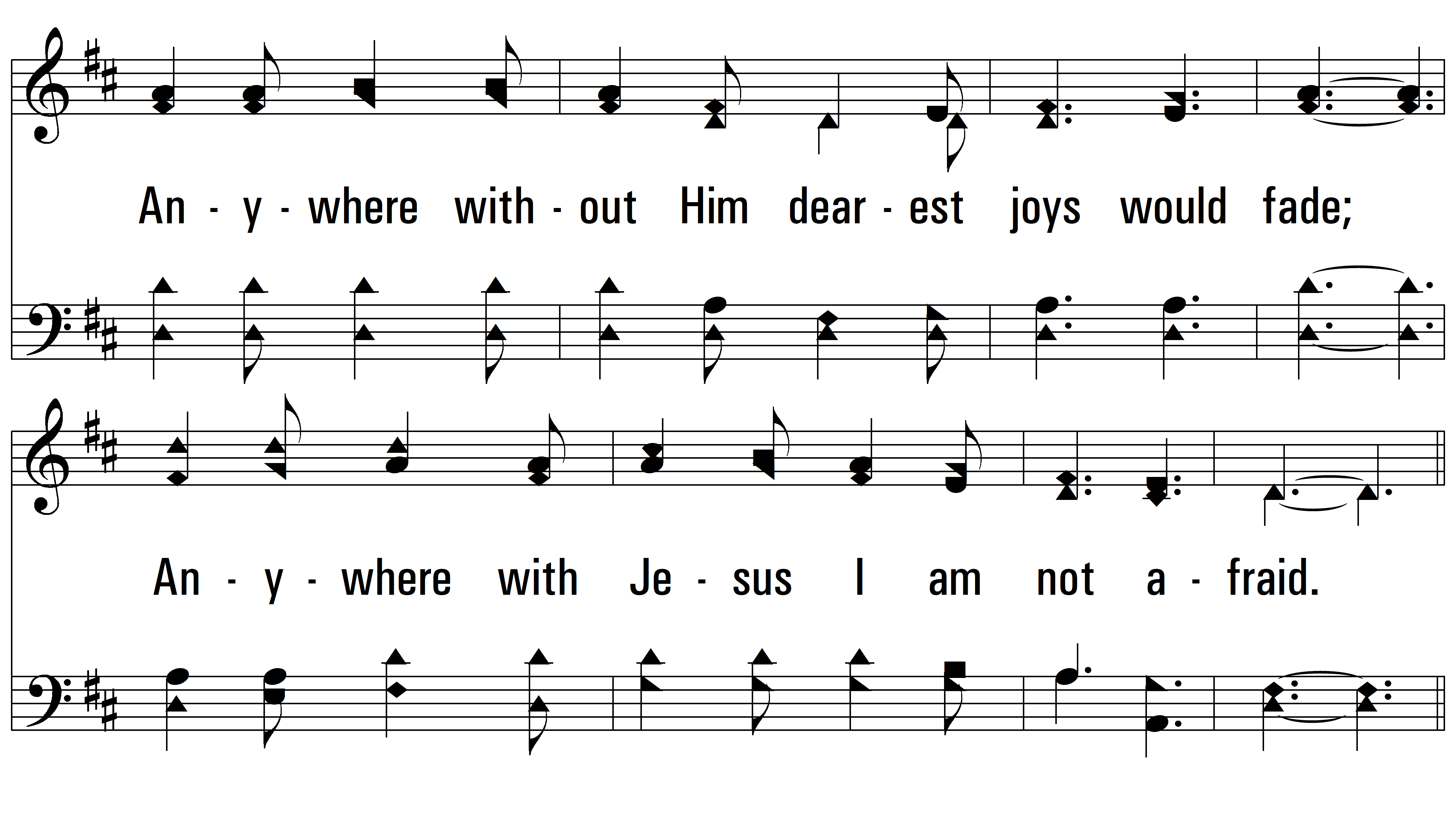 vs. 1
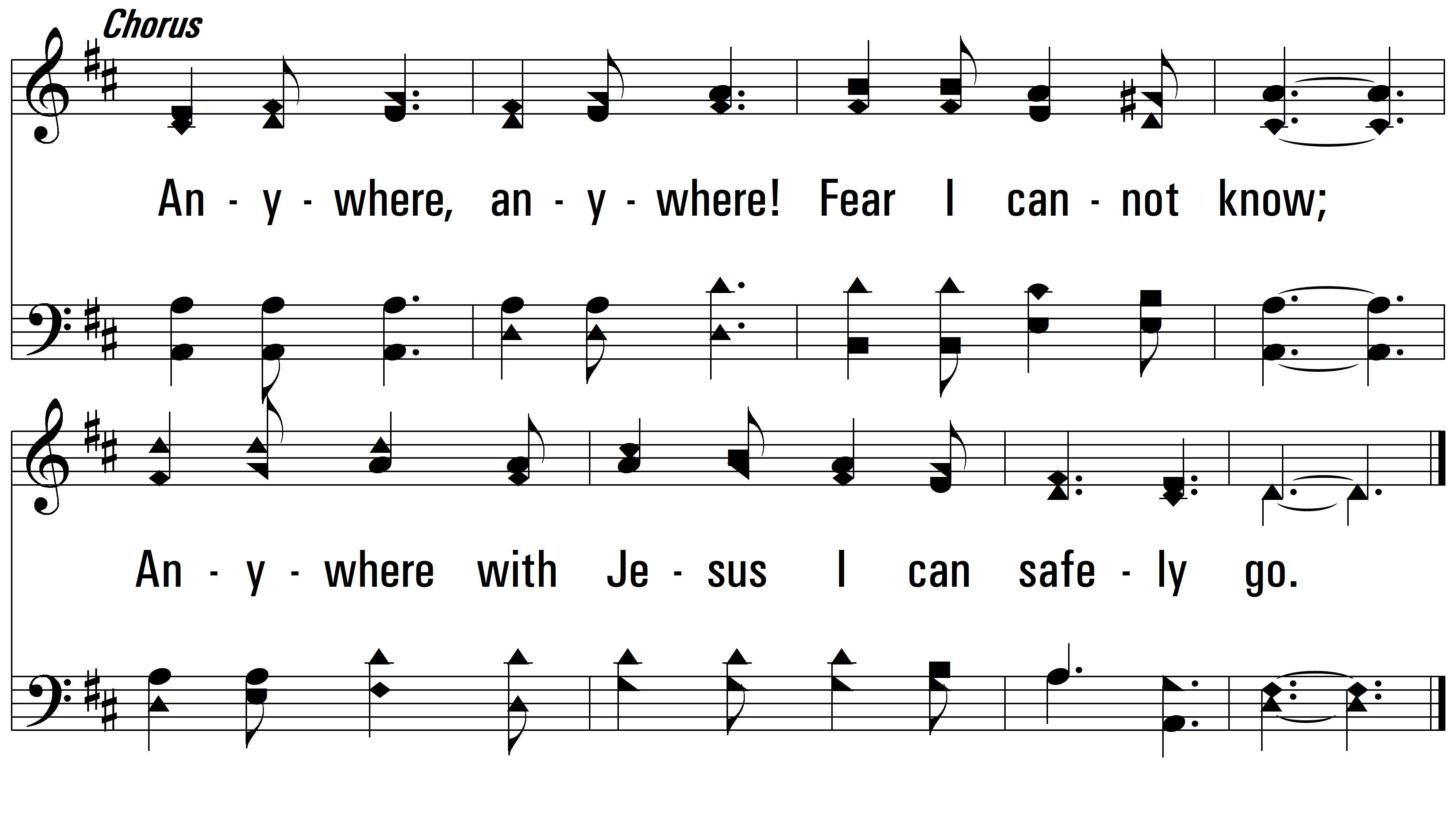 vs. 1
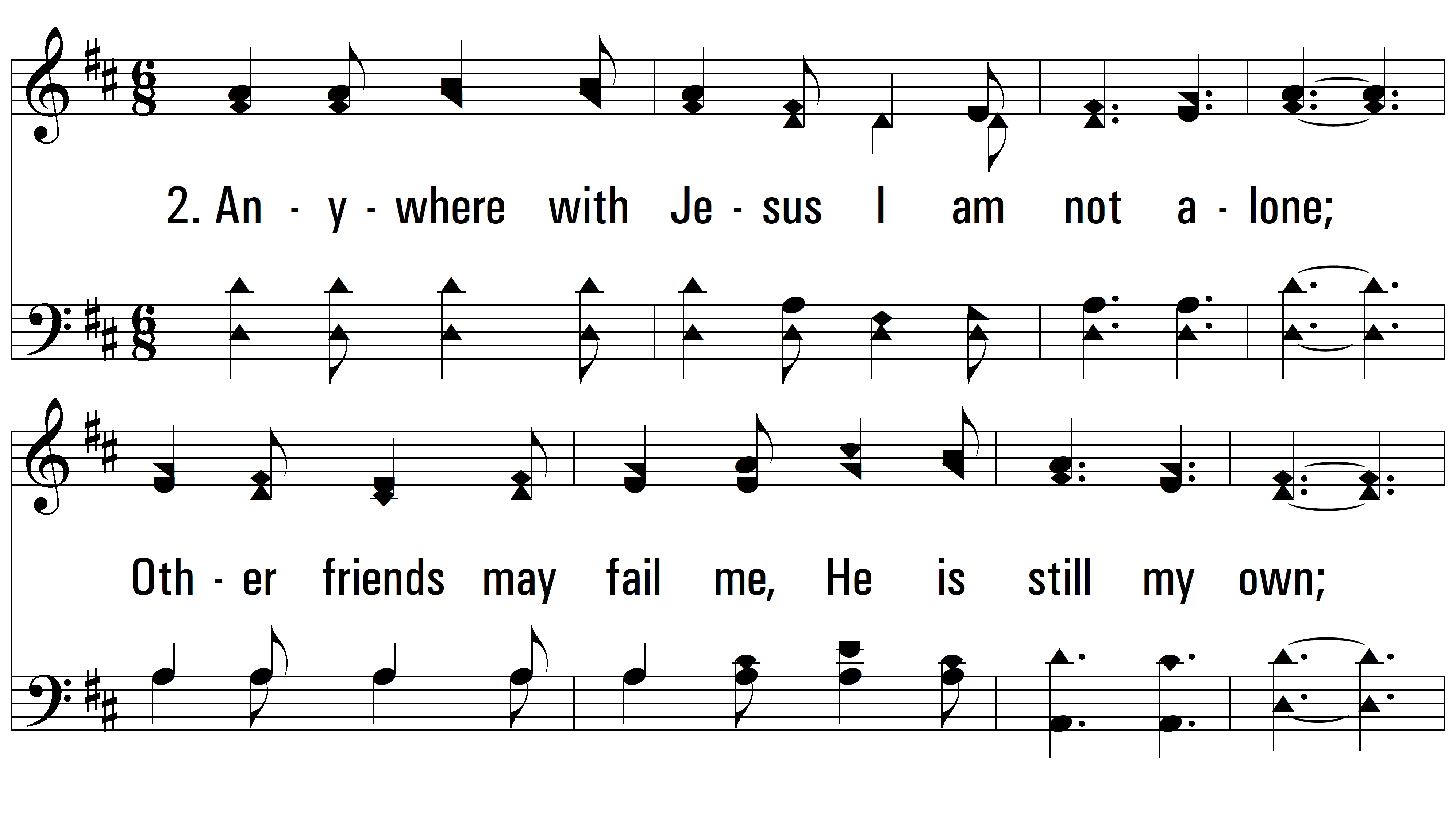 vs. 2 ~ Anywhere With Jesus
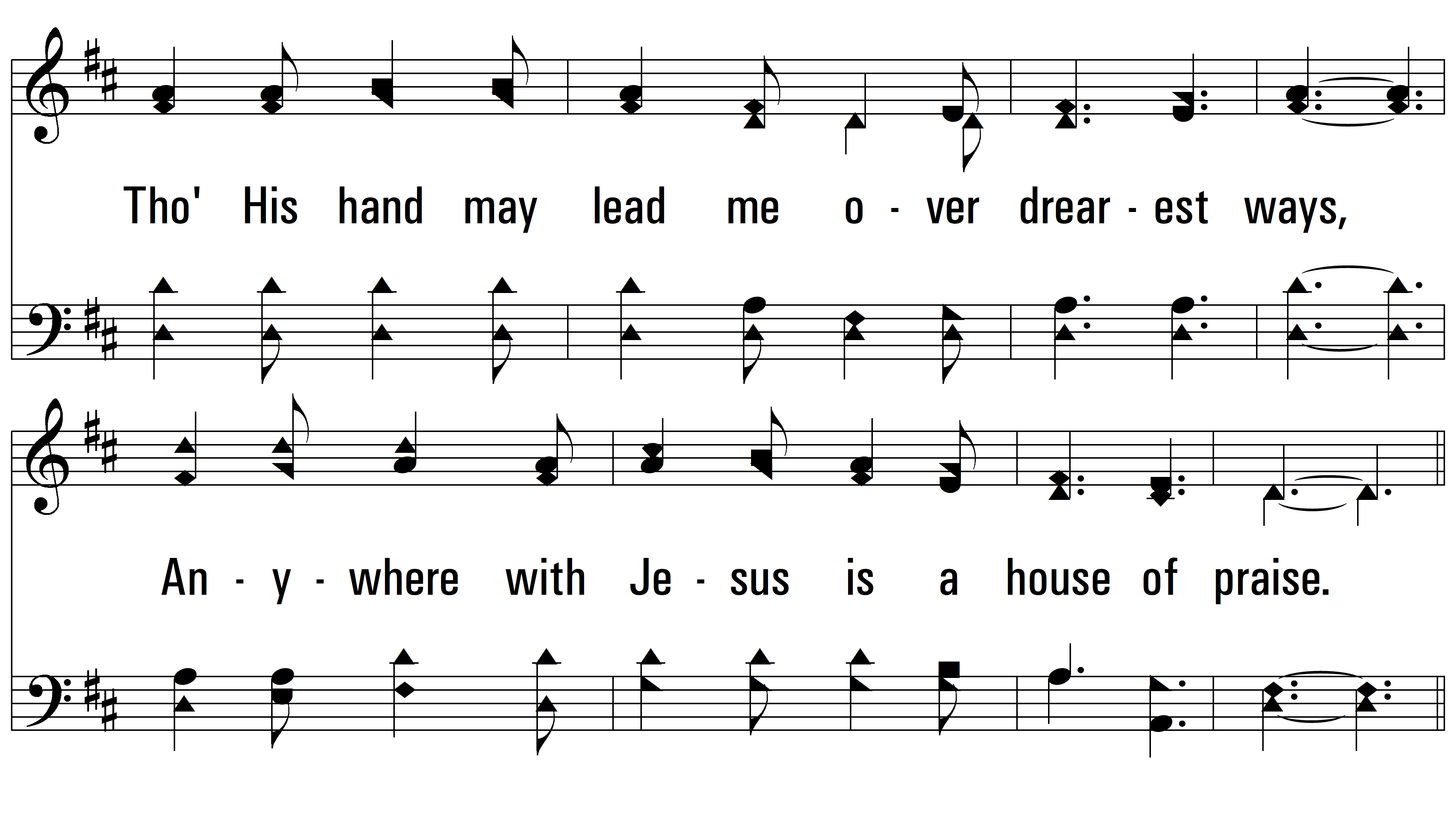 vs. 2
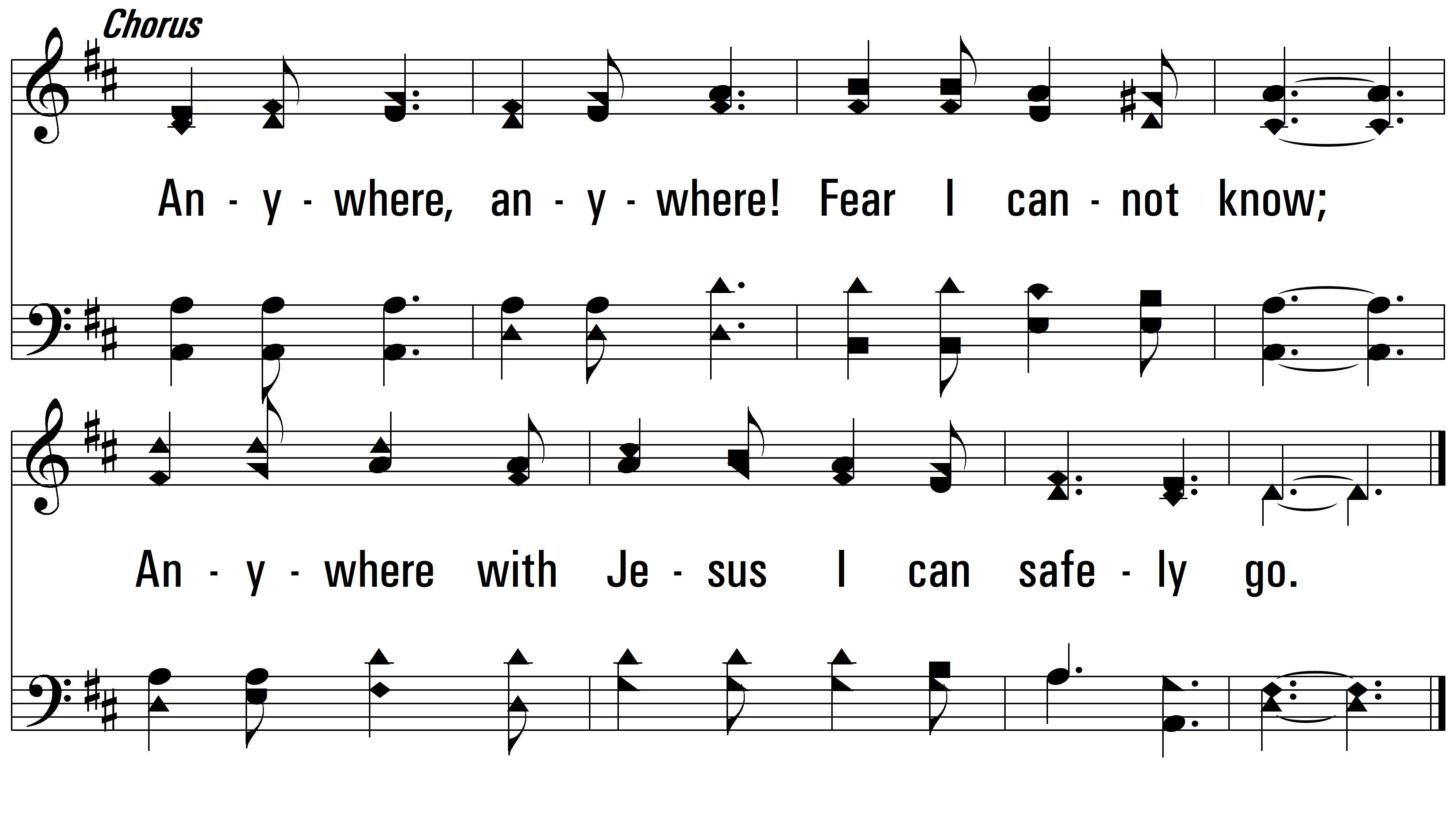 vs. 2
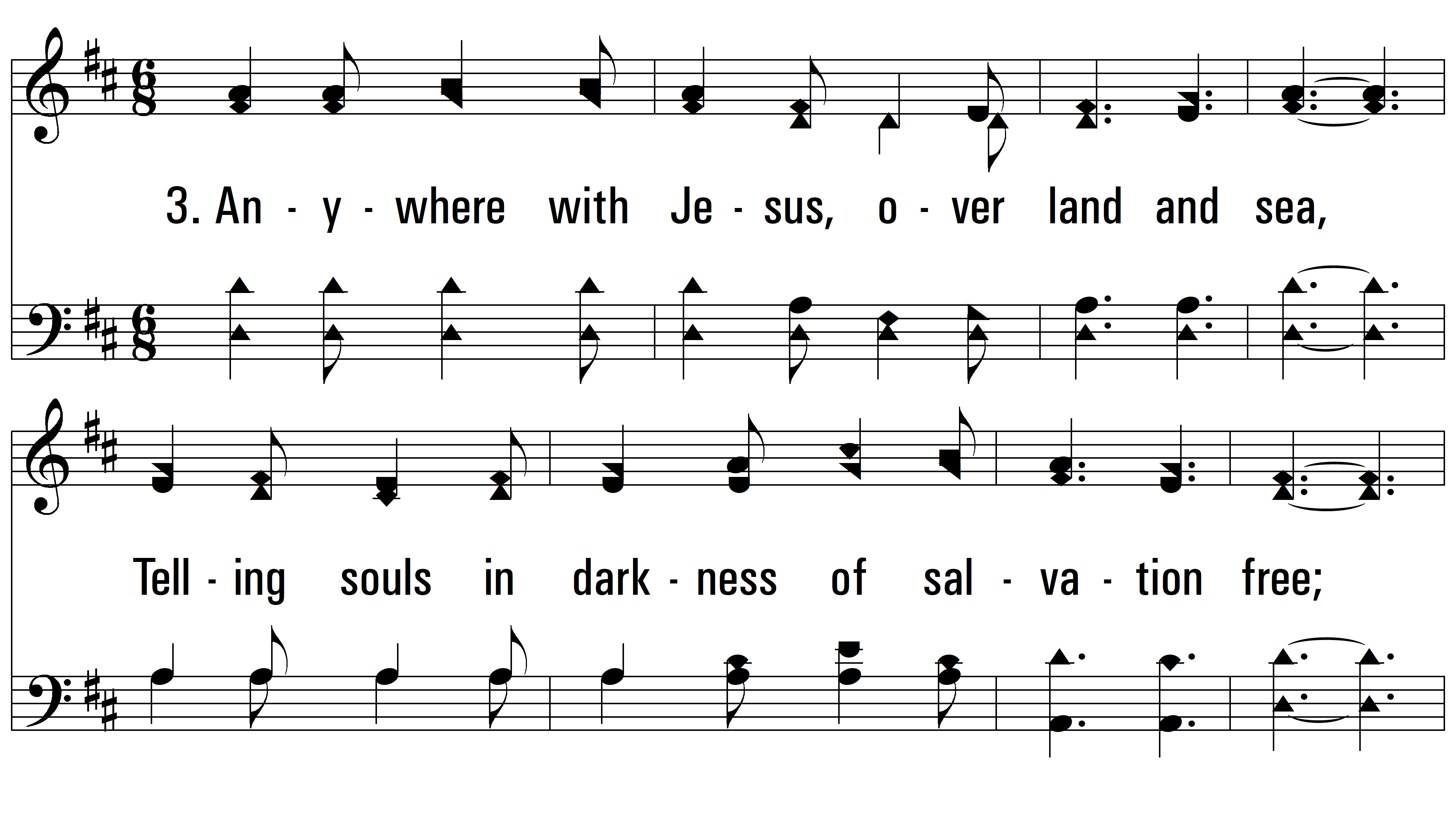 vs. 3 ~ Anywhere With Jesus
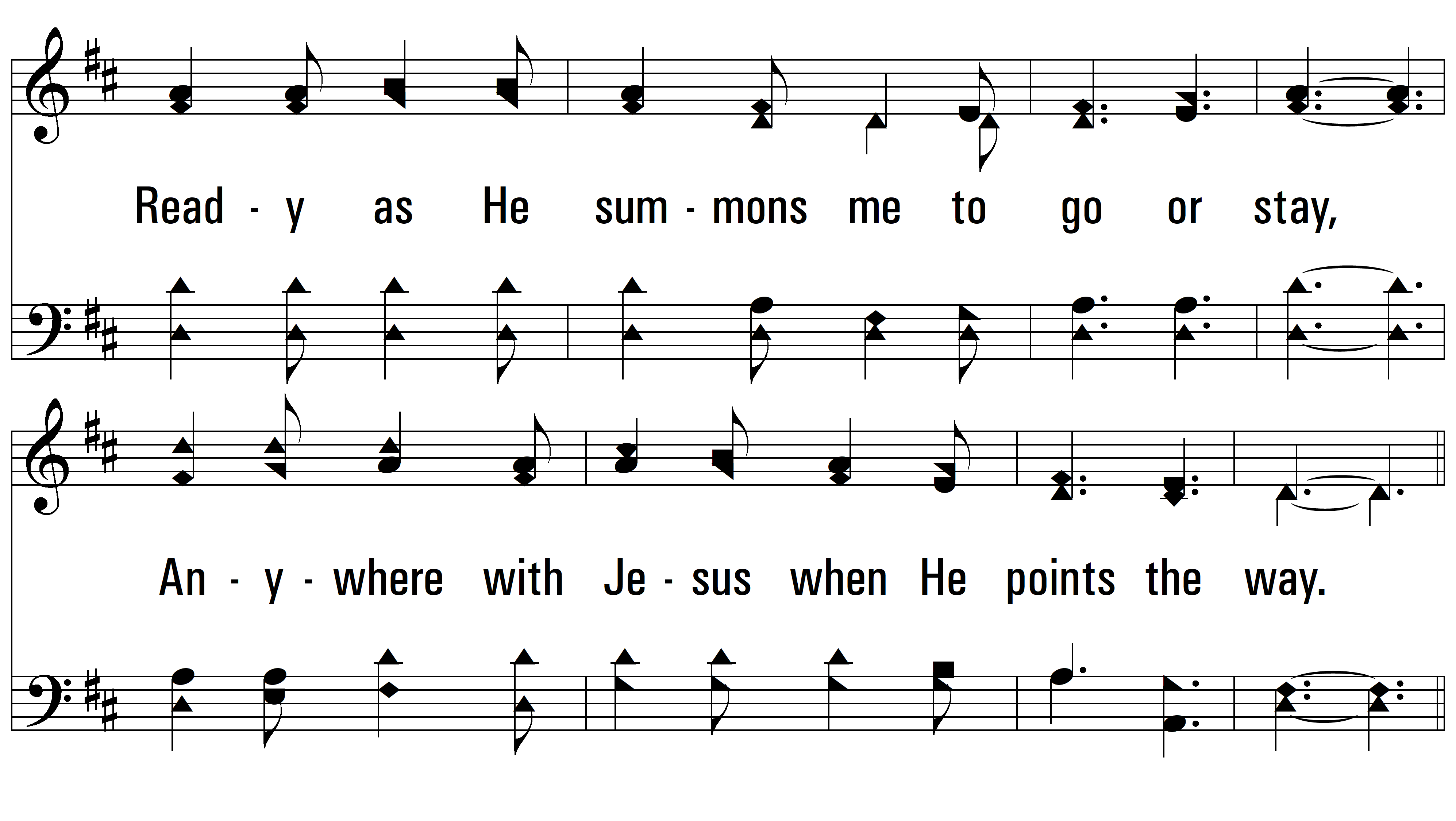 vs. 3
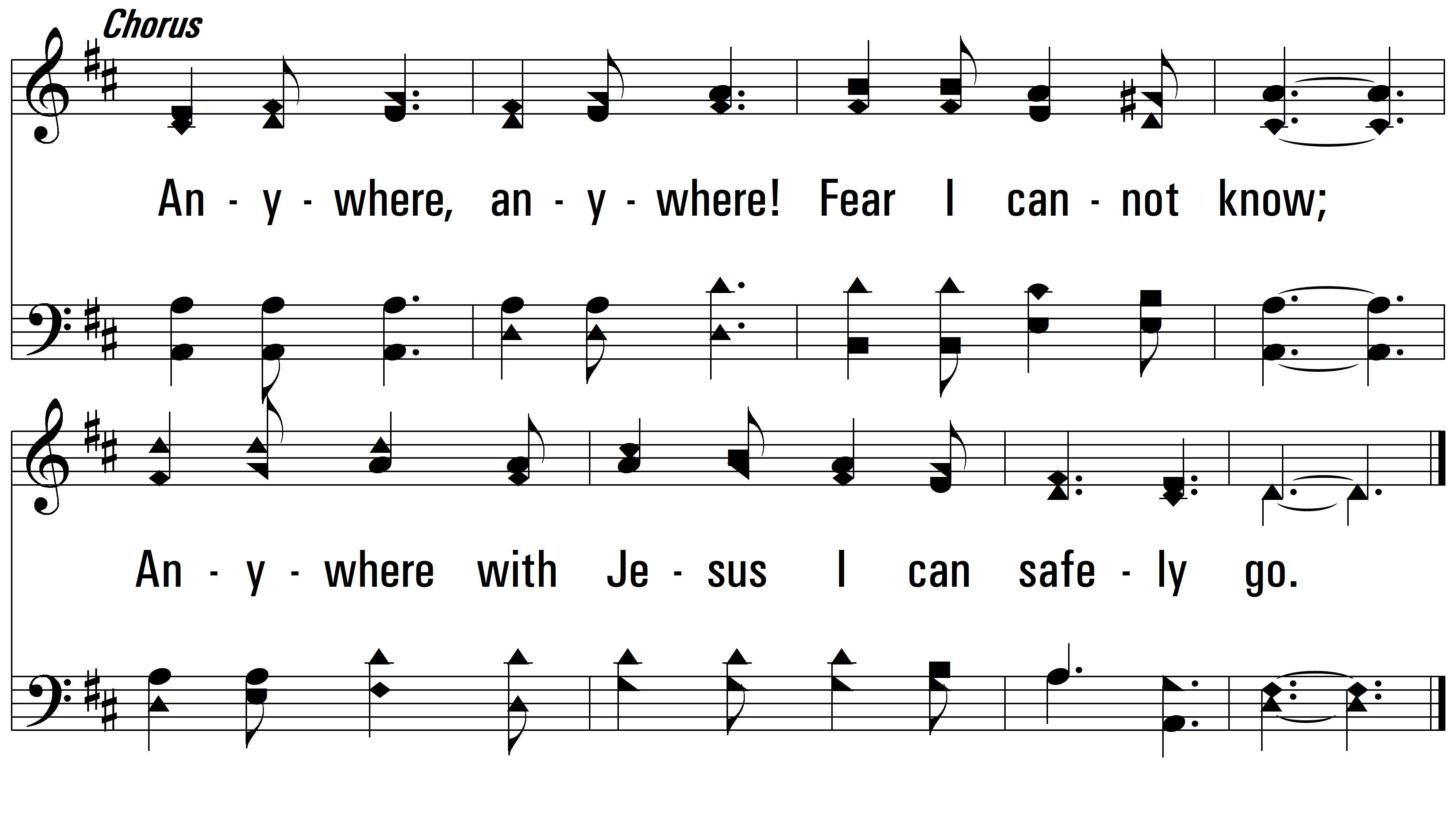 END
PDHymns.com
vs. 3